Реализация основных принципов музейной педагогики в ДОУ

автор: воспитатель I квал. кат.
МАДОУ №9 «Сказка» г. Топки
Егорова Галина Михайловна
Музейная педагогика - это научно-практическая дисциплина на стыке музееведения, педагогики и психологии, рассматривающая музей как образовательную систему и направленная на оптимизацию взаимодействия музея и посетителя.
Задачи музейной педагогики:
-учить ребенка видеть историко-культурный контекст окружающих вещей, т.е. оценивать его с точки зрения развития истории и культуры;
-формировать понимание взаимосвязи исторических эпох и своей причастности и иному времени, другой культуре посредством общения с памятниками истории и культуры;
-формировать способность к воссозданию образа соответствующей эпохи на основе общения с культурным наследием, т.е. к художественному восприятию действительности;
-формировать устойчивую потребность в общении с памятником, с музеем и соответствующие навыки;
-развивать способность к эстетическому созерцанию и сопереживанию;
-формировать способность к воссозданию образа соответствующей эпохи на основе общения с культурным наследием, т.е. к художественному восприятию действительности;
-формировать устойчивую потребность в общении с памятником, с музеем и соответствующие навыки;
-развивать способность к эстетическому созерцанию и сопереживанию.
Почему «мини-музей»?
музей занимает небольшое пространство,
     создан для маленьких посетителей,
      не отвечает многим  строгим требованиям, которые предъявляются к настоящим музеям.
Мини- музей «Русская изба» на базе МАДОУ №9 «Сказка» г. Топки
Цели и задачи  мини – музея «Русская изба»:
Вызвать у детей познавательный интерес к истории своего народа, желание узнавать новое о его прошлом. 
Формировать чувство любви к Родине на основе изучения русских народных традиций.
Познакомить детей с бытом людей в старину. 
Приобщать детей к миру искусства через этнокультурную среду музея, развивать эстетический вкус, умение видеть, ценить и беречь красоту окружающего мира.
Ориентировать семьи воспитанников на духовно – нравственное воспитание детей. Способствовать формированию представлений о формах традиционного семейного уклада.
Находить и развивать новые формы сотрудничества с родителями, способствовать формированию устойчивых детско-родительских интересов. Развивать интерес к музеям, выставкам, экскурсиям.
Русская печь
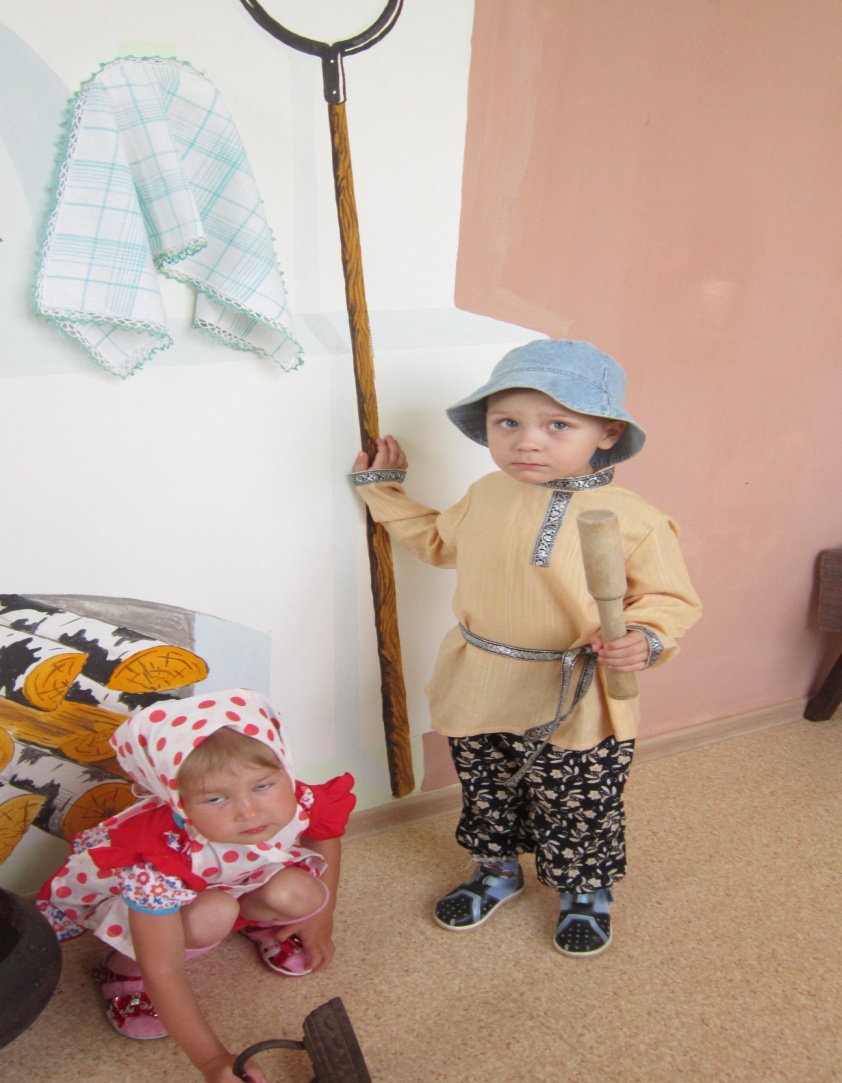 Колыбель
Веретено
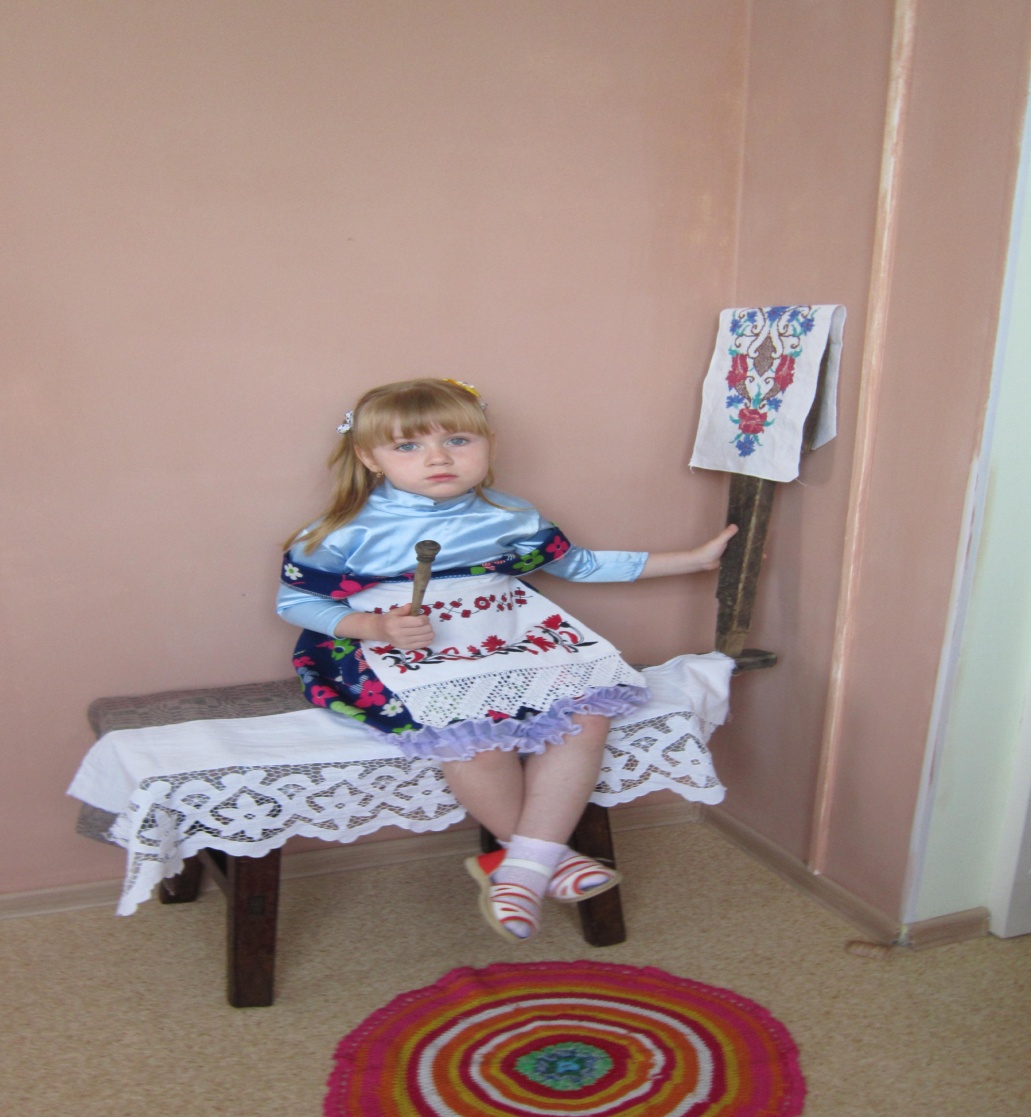 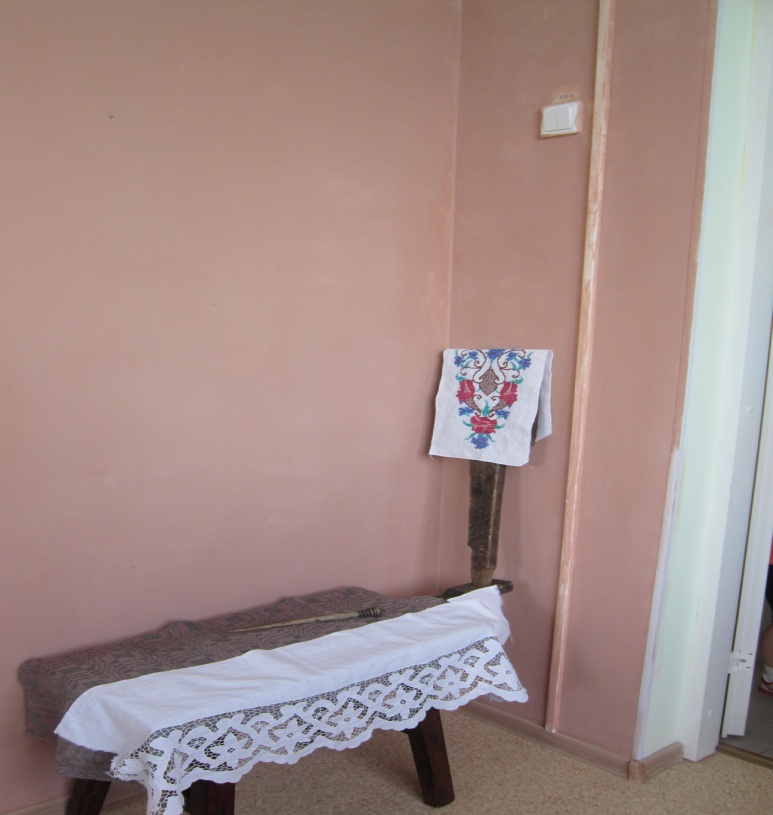 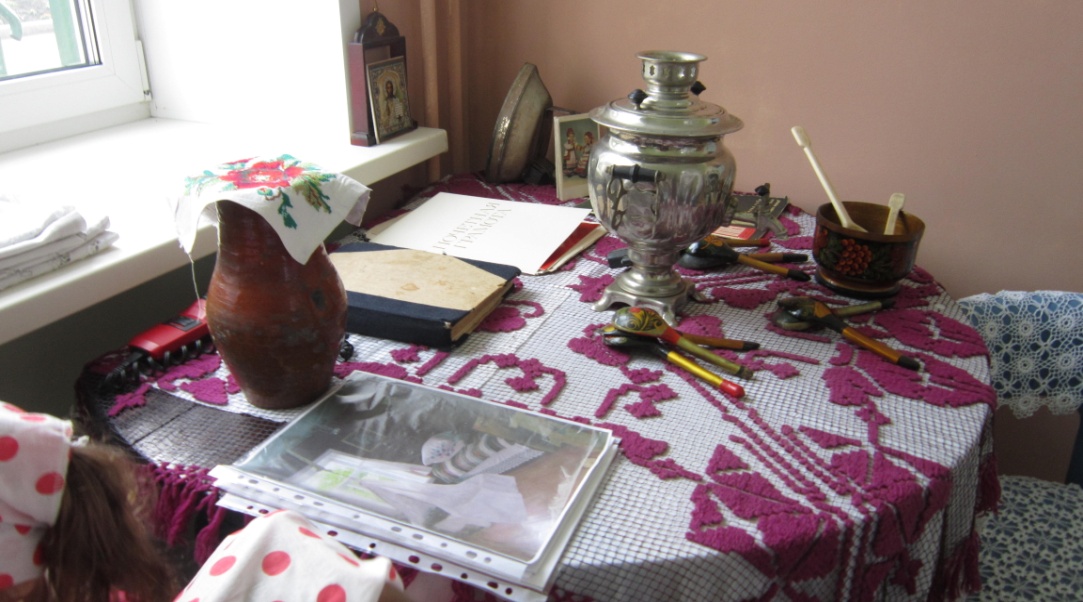 Предметы быта
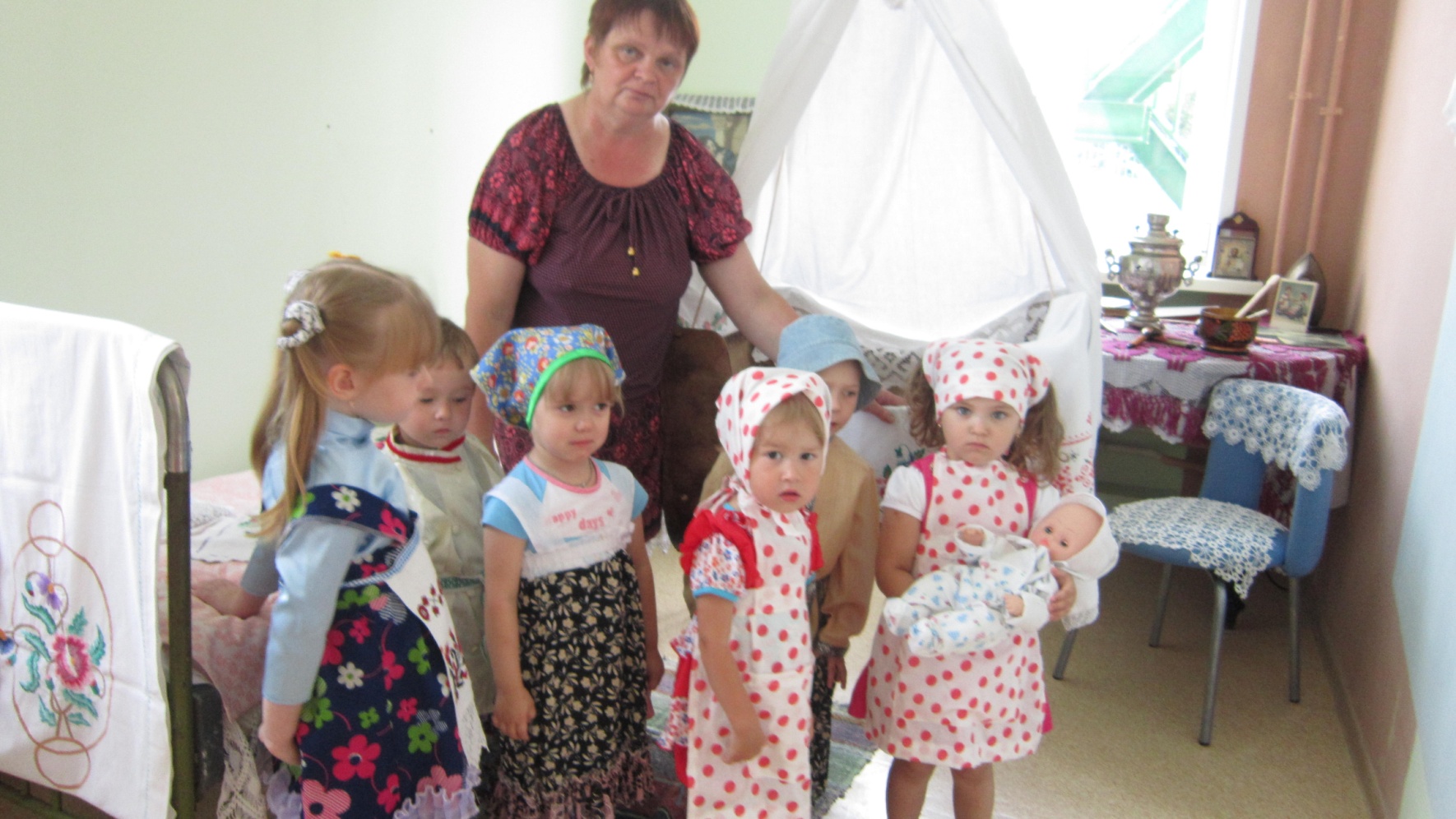 Спасибо за внимание.
Ждем в гости.